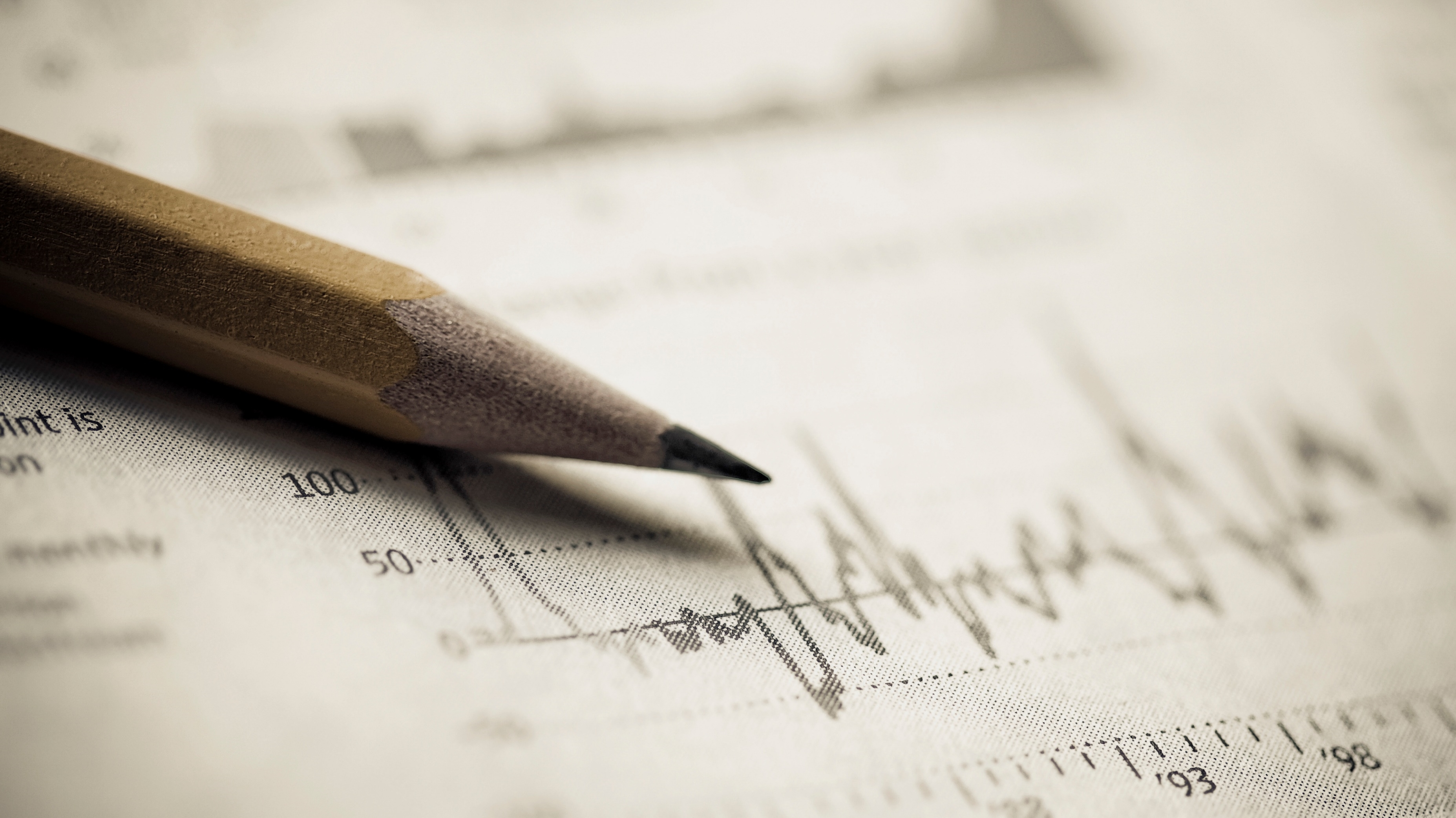 Over Anne Frank en vrijheid.
Bram van veenendaal
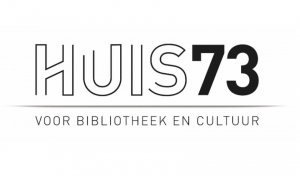 Uitleg
Samenwerking Huis73 (cultuur) 
Onderwerp  Helden van vroeger 
Kern  Van vrij naar onvrij, koppeling met eigen leven. 
5 Lessen  Heel veel verschillende domeinen 
Focus op Dans/Drama + Aardrijkskunde.
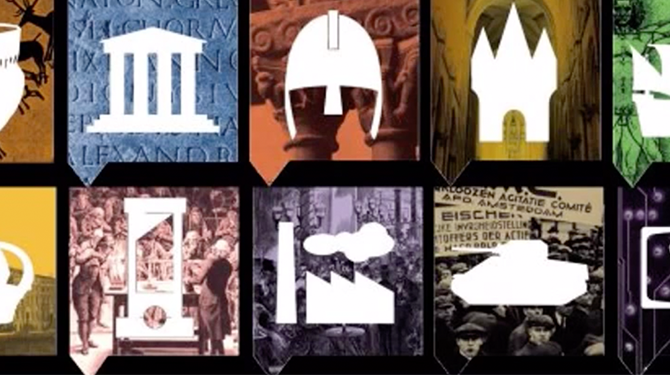 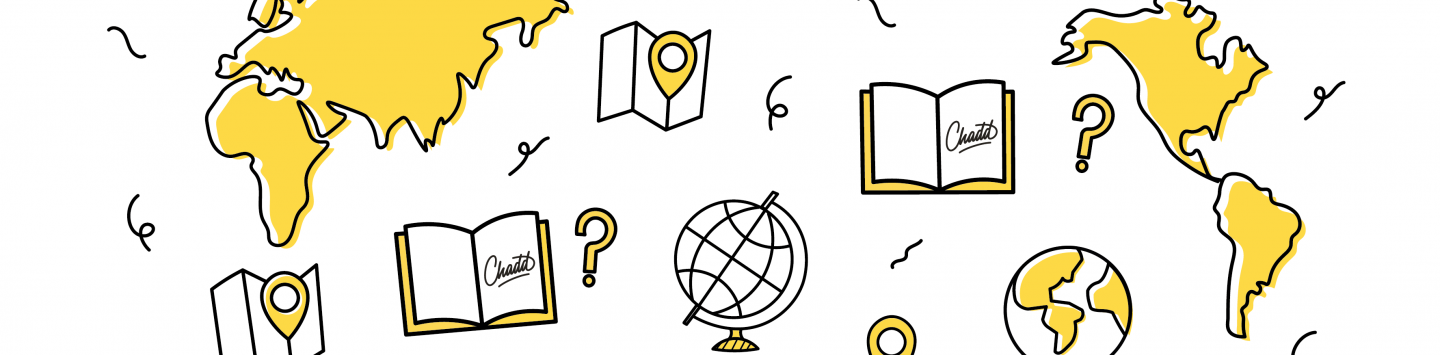 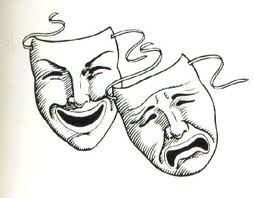 Lessen
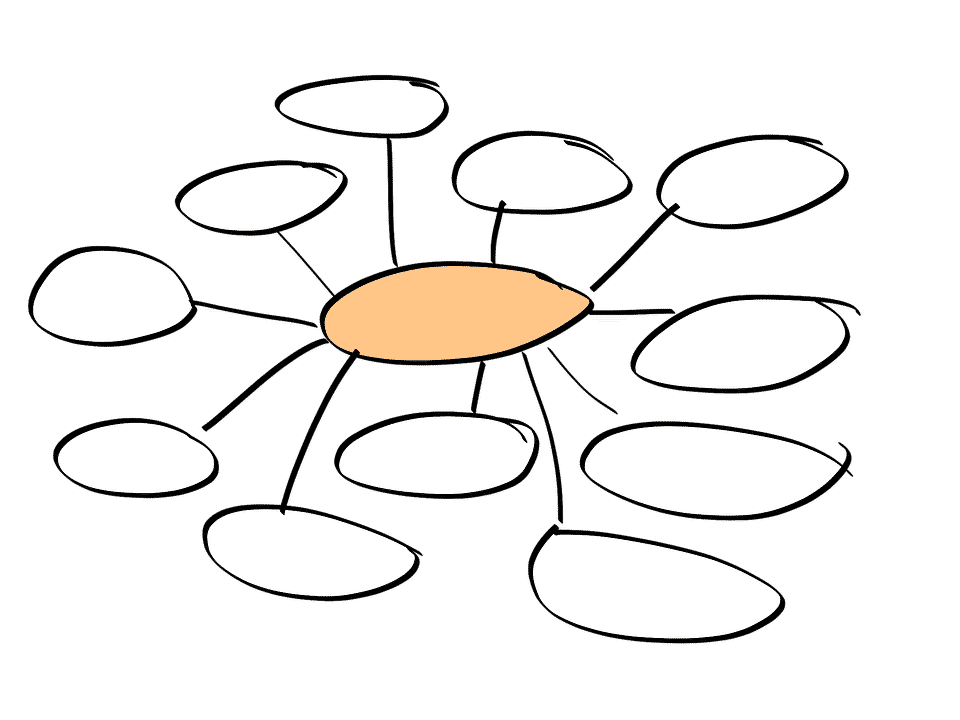 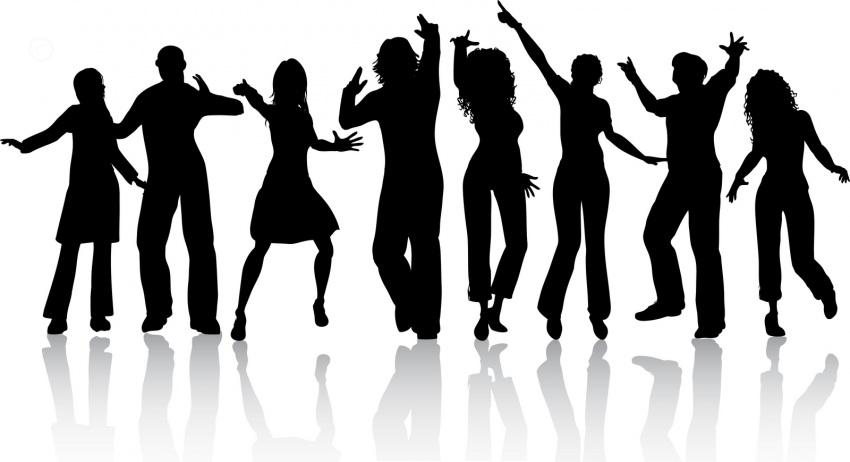 Theatrale inleiding. 
Verschillende huizen les (Aardrijkskunde).
Vrij-Onvrij dansen. 
Huisnummers plaatsen (rekenen).
Tekeningen-web maken.
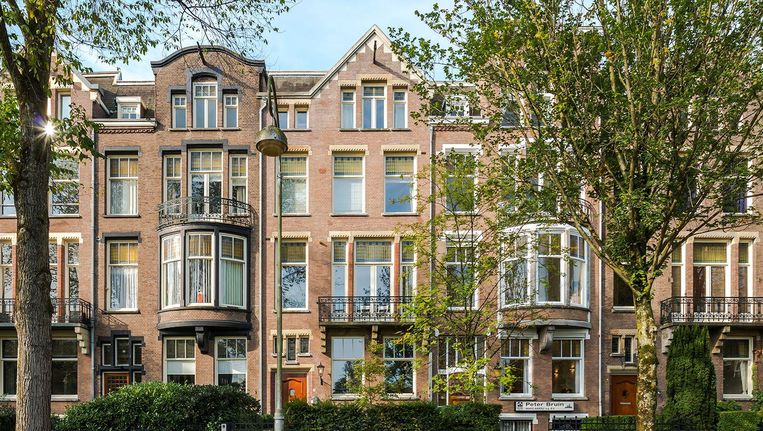 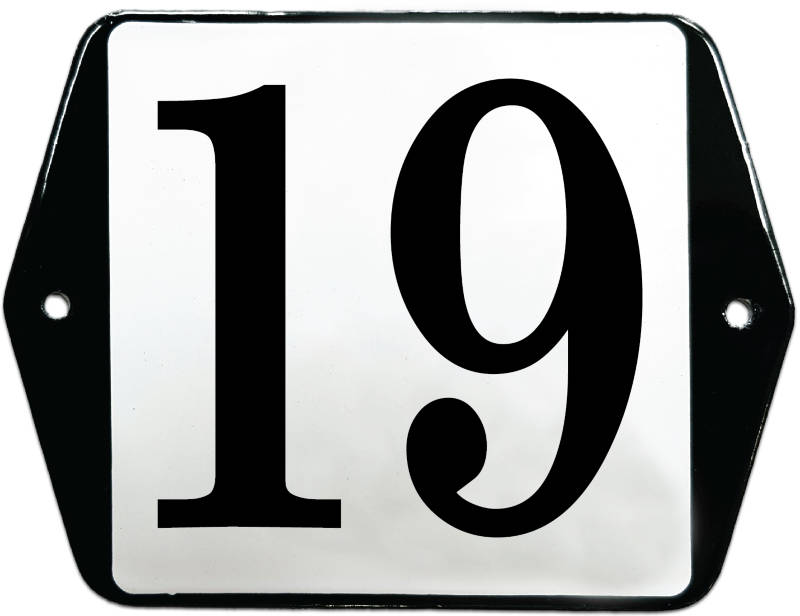 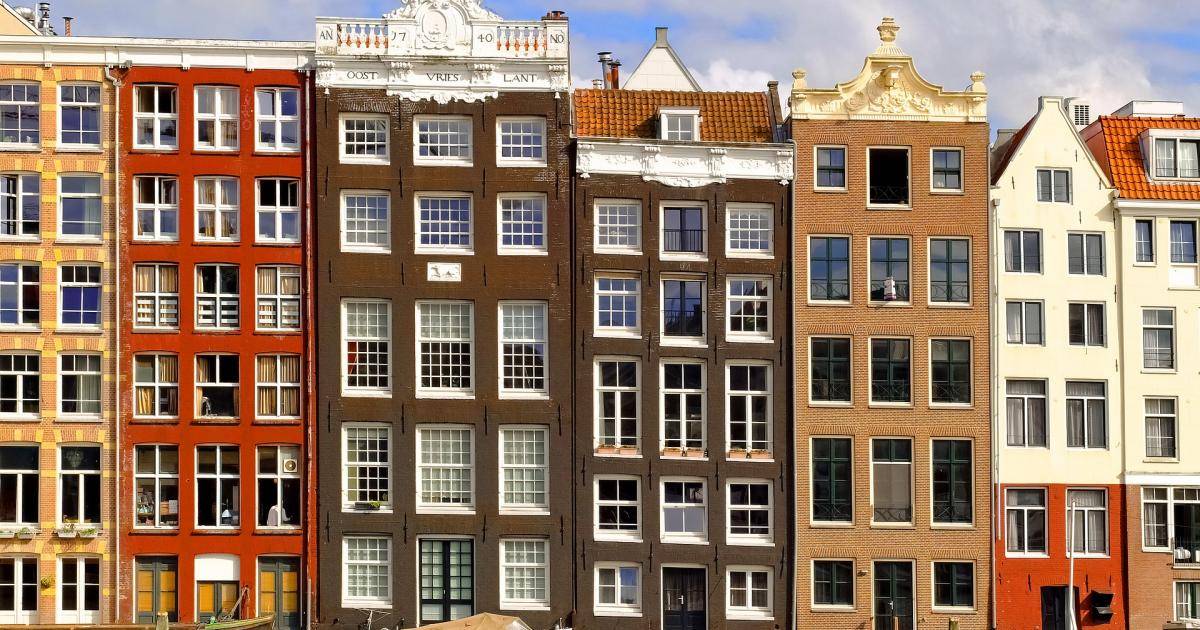 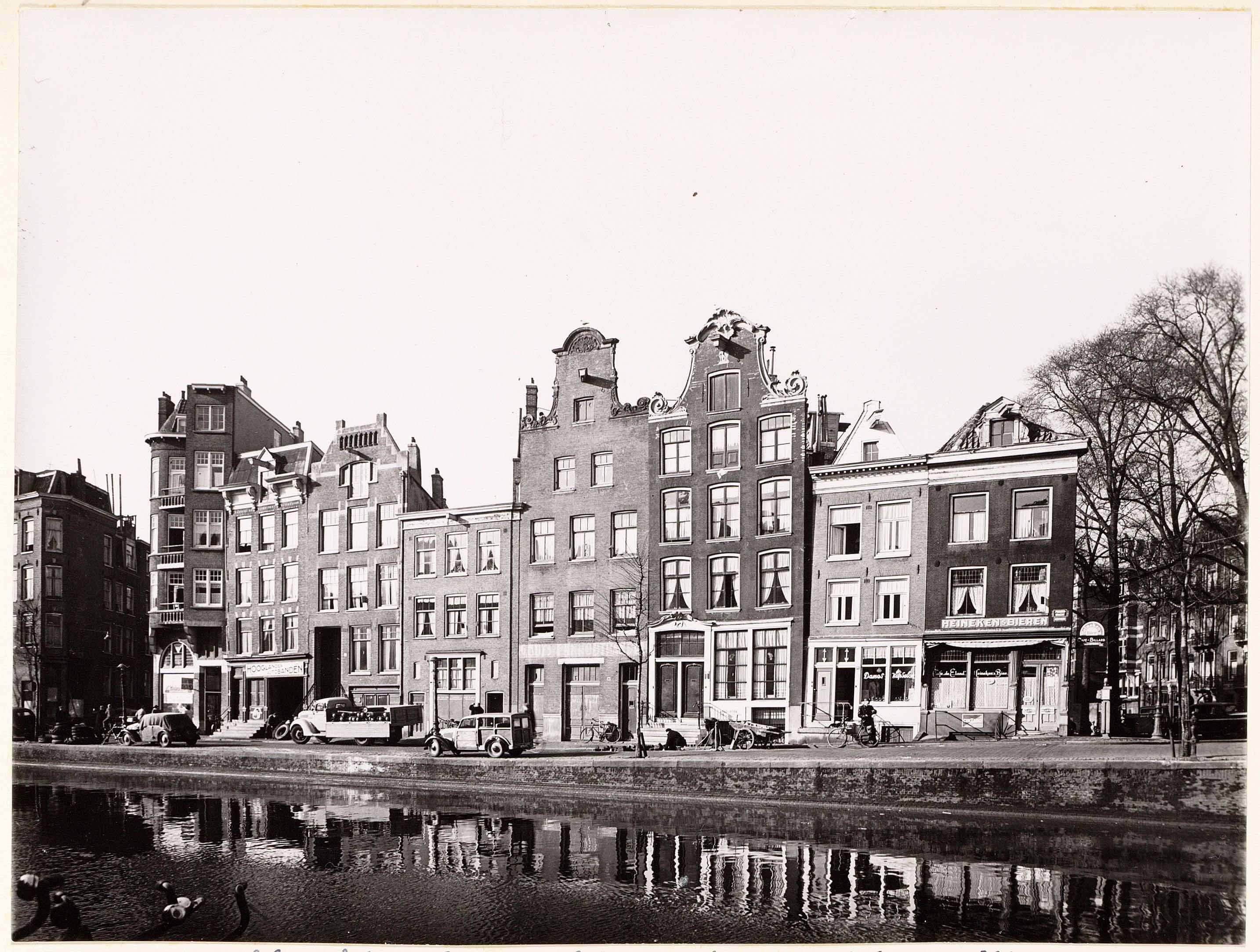 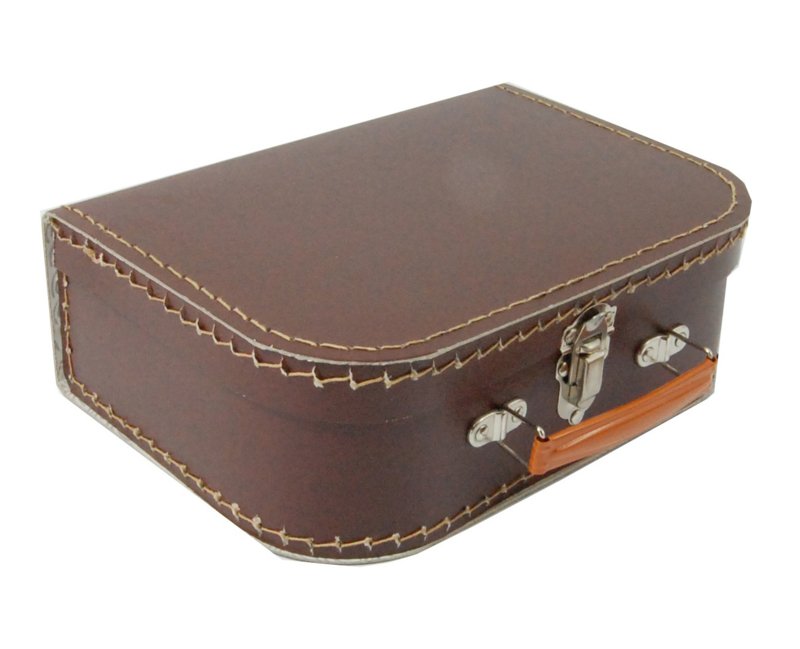